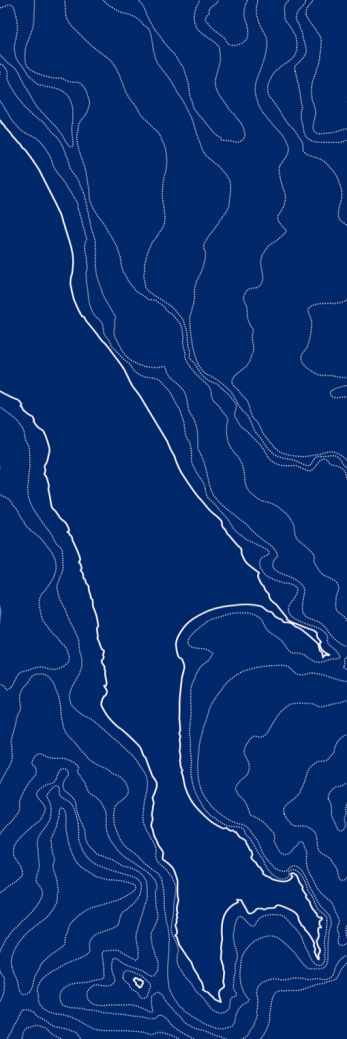 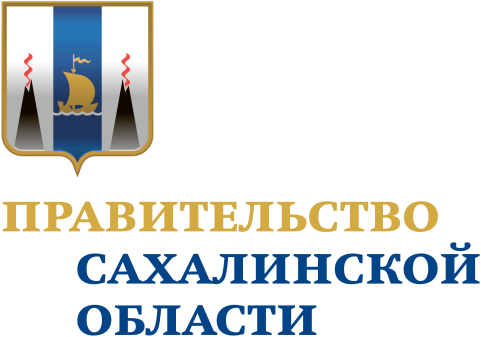 Отчетная презентация проекта повышения эффективности
Оптимизация процесса информирования потребителей об отключениях в сетях МУП «Электросервис»
ДОКЛАДЧИК:
Утягулова Лидия Александровна
Инженер по проектам

ОРГАНИЗАЦИЯ:
МУП "Электросервис"
2023
КАРТОЧКА ПРОЕКТА
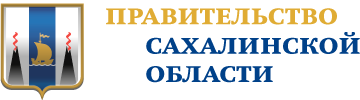 1. Вовлеченные лица и рамки проекта
2. Обоснование выбора
Заказчики процесса: 
Директор МУП «Электросервис» - Гурьянов Евгений Владимирович
Периметр проекта: 
Оперативно-диспетчерская служба МУП "Электросервис"
Границы проекта: 
Обращение потребителя в ОДС, получение информации потребителем
Владелец процесса: 
Побачаев Геннадий Геннадьевич
Главный инженер МУП "Электросервис"
Руководитель проекта: 
Утягулова Лидия Александровна
Инженер по проектам МУП "Электросервис"
Команда проекта: 
Мусихин Александр Витальевич; Побачаев Геннадий Геннадьевич; Утягулова Лидия Александровна;
Описание проблемы: 
Вместо организации работы по ликвидации аварий, диспетчер оперативно-диспетчерской службы должен значительную часть времени отвечать на телефонные обращения потребителей по вопросам отключения электроэнергии.
Ключевой риск: 
Увеличение времени на ликвидацию аварийных ситуаций, неудовлетворенность потребителей в информативности об отключении электроэнергии при отсутствии доступа в интернет, неэффективное использование рабочего времени диспетчера ОДС.
3. Цели и плановый эффект
4. Ключевые события проекта
КАРТА ТЕКУЩЕГО СОСТОЯНИЯ ПРОЦЕССА
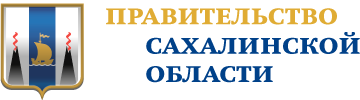 Время протекания процесса:
8 мин

Проблемы:

1. Потеря времени на ожидание ответа диспетчера ОДС

2. Потеря времени на приём информации от потребителя

3. Потеря времени на обработку и сверку запроса потребителя на наличие имеющихся отключений электрической энергии
Вход
1
3 мин
2
2 мин
3
2 мин
Потребитель
Потребитель
Диспетчер ОДС
Обращение потребителя к диспетчеру ОДС по телефону
Ожидание ответа диспетчера ОДС об имеющихся отключениях электрической энергии
Предоставляет информацию об отсутствии электрической энергии, длительности, возможных причинах по интересующему его адресу
Сверка диспетчером ОДС плановых, аварийных отключений электрической энергии по местонахождению потребителя
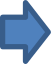 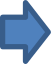 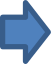 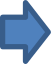 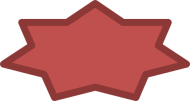 1
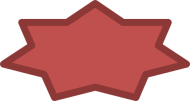 2
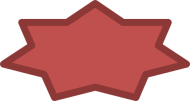 3
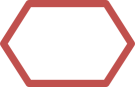 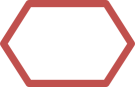 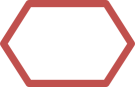 НЕТ
НЕТ
НЕТ
4
1 мин
Выход
Диспетчер ОДС
Диспетчер ОДС фиксирует заявку об отсутствии электрической энергии у потребителя
Диспетчер ОДС предоставляет информацию потребителю по телефону об имеющихся плановых, аварийных отключениях электрической энергии
Легенда:
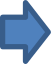 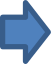 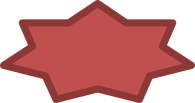 2
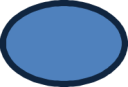 2
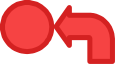 Решение
Возврат к предыдущему этапу
Проблема
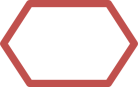 НЕТ
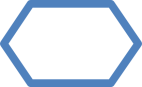 3 ч
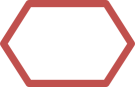 НЕТ
Длительность
по регламенту
Длительность
по регламенту
СБОР ФАКТИЧЕСКИХ ДАННЫХ ПРОЦЕССА
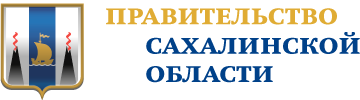 АНАЛИЗ И РЕШЕНИЕ ПРОБЛЕМ
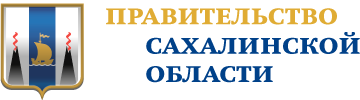 КАРТА ЦЕЛЕВОГО СОСТОЯНИЯ ПРОЦЕССА
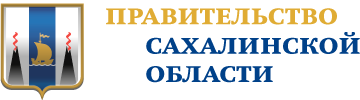 Время протекания процесса:
3 мин

Предлагаемые решения:

1. Перенаправление потребителя с основной АТС МУП "Электросервис" на отдельный канал АТС ОДС.

2. Внедрение голосовой почты (автоответчика) на канале АТС ОДС для оповещения потребителей об имеющихся отключениях электрической энергии.

3. Адресная привязка потребителей, попавших под отключения электрической энергии на голосовую почту (автоответчик).
Вход
1
1 мин.
2
1 мин.
3
1 мин.
Потребитель
Потребитель
Диспетчер ОДС
Обращение потребителя к диспетчеру ОДС по телефону
Обращение потребителя по телефону на общий номер МУП "Электросервис".
Прослушивает ответ голосовой почты (автоответчика) автоматизированной телефонной станции об имеющихся отключениях электрической энергии.
Ежедневно записывает информацию на голосовую почту (автоответчик) автоматизированной телефонной станции об имеющихся плановых, аварийных отключениях электрической энергии с указанием адресов отключаемых потребителей.
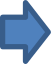 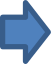 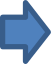 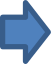 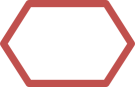 1
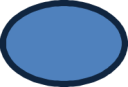 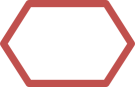 2
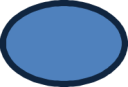 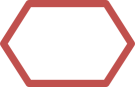 3
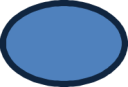 НЕТ
НЕТ
НЕТ
Выход
Потребитель автоматически получает информацию по телефону об имеющихся плановых, аварийных отключениях электрической энергии
Легенда:
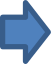 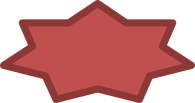 2
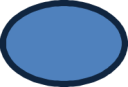 2
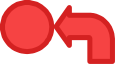 Решение
Возврат к предыдущему этапу
Проблема
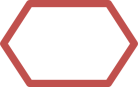 НЕТ
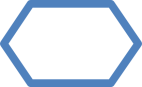 3 ч
Длительность
по регламенту
Длительность
по регламенту
ПЛАН МЕРОПРИЯТИЙ
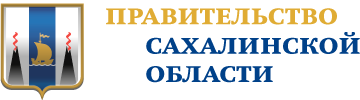 МОНИТОРИНГ ДОСТИГНУТЫХ РЕЗУЛЬТАТОВ
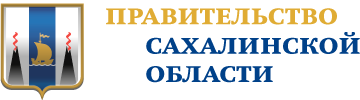 КАРТА ДОСТИГНУТОГО СОСТОЯНИЯ ПРОЦЕССА
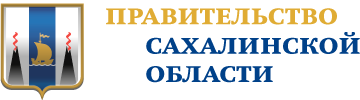 Время протекания процесса:
3 мин

Решения:
Вход
1
1 мин.
2
1 мин.
3
1 мин.
Потребитель
Потребитель
Диспетчер ОДС
Обращение потребителя к диспетчеру ОДС по телефону
Обращение потребителя по телефону на общий номер МУП "Электросервис".
Прослушивает ответ голосовой почты (автоответчика) автоматизированной телефонной станции об имеющихся отключениях электрической энергии.
Ежедневно записывает информацию на голосовую почту (автоответчик) автоматизированной телефонной станции об имеющихся отключениях электрической энергии плановых, аварийных отключений с оповещением адресов отключаемых потребителей.
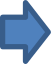 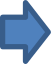 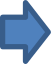 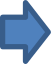 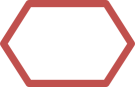 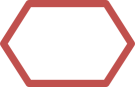 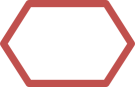 НЕТ
НЕТ
НЕТ
Выход
Потребитель автоматически получает информацию по телефону об имеющихся плановых, аварийных отключениях электрической энергии
Легенда:
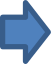 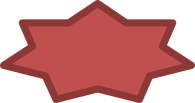 2
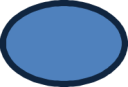 2
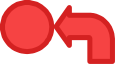 Решение
Возврат к предыдущему этапу
Проблема
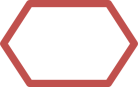 НЕТ
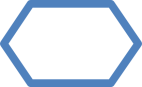 3 ч
Длительность
по регламенту
Длительность
по регламенту
РЕЗУЛЬТАТЫ ПРОЕКТА
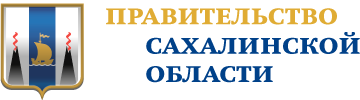 Решение: 
Закрыть проект


Комментарии к решению:
ПРИЛОЖЕНИЯ
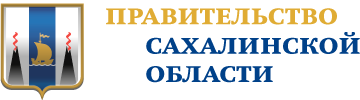 ПРИЛОЖЕНИЯ
ПРИЛОЖЕНИЯ - КОМАНДА ПРОЕКТА
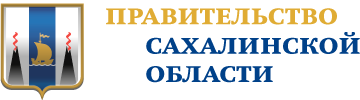 ВЛАДЕЛЕЦ ПРОЦЕССА
РУКОВОДИТЕЛЬ ПРОЕКТА
Побачаев Геннадий Геннадьевич
Главный инженер МУП "Электросервис"
Утягулова Лидия Александровна
Инженер по проектам МУП "Электросервис"
КОМАНДА ПРОЕКТА
Мусихин Александр Витальевич
Ведущий инженер АСУ МУП "Электросервис"
Побачаев Геннадий Геннадьевич
Главный инженер МУП "Электросервис"
Утягулова Лидия Александровна
Инженер по проектам МУП "Электросервис"
ПРИЛОЖЕНИЯ - ЭФФЕКТ ОТ МЕРОПРИЯТИЙ
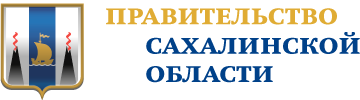 ПРИЛОЖЕНИЯ - ЭФФЕКТ ОТ ВНЕДРЕНИЯ 1 / 3
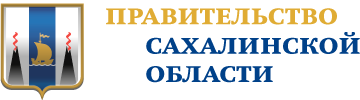 Наименование мероприятия:
Перенаправление потребителя с основной АТС МУП "Электросервис" на отдельный канал АТС ОДС.

Эффект от мероприятия:
Сокращение времени ожидания потребителя на получение информации от диспетчерской службы с 3-х минут до 1-ой минуты.
СТАЛО:
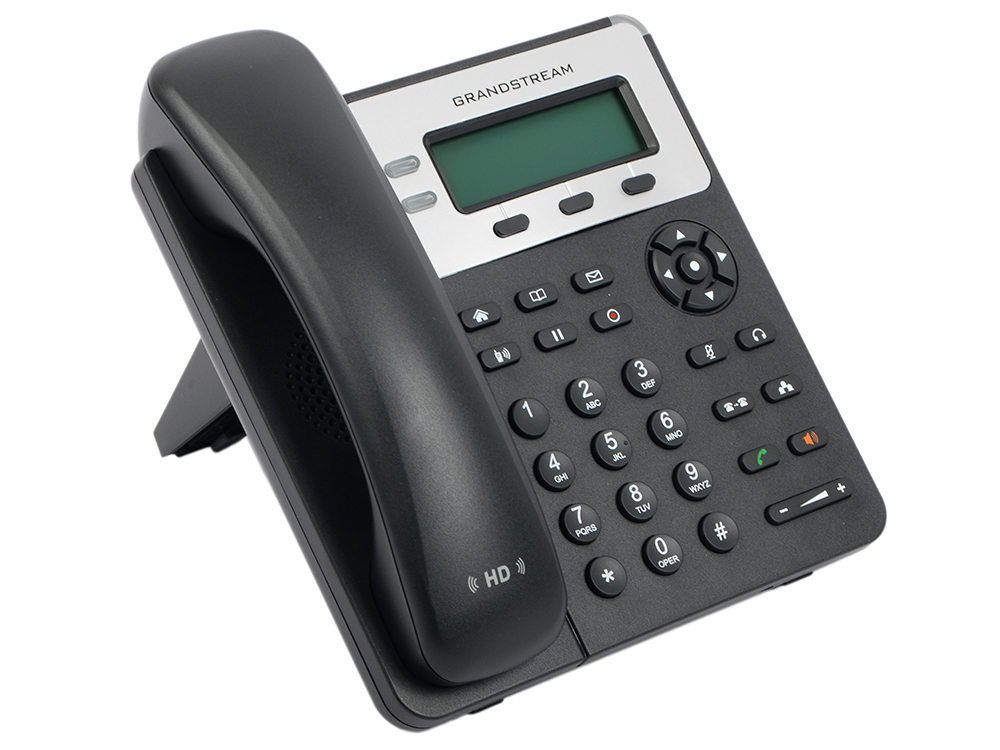 ПРИЛОЖЕНИЯ - ЭФФЕКТ ОТ ВНЕДРЕНИЯ 2 / 3
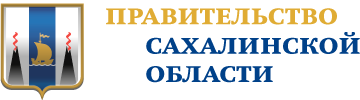 Наименование мероприятия:
Внедрение голосовой почты (автоответчика) на канале АТС ОДС для оповещения потребителей об имеющихся отключениях электрической энергии.

Эффект от мероприятия:
Сокращение количества индивидуальных запросов потребителей к диспетчеру ОДС об имеющихся отключениях электрической энергии с 40 запросов до 10 запросов.
СТАЛО:
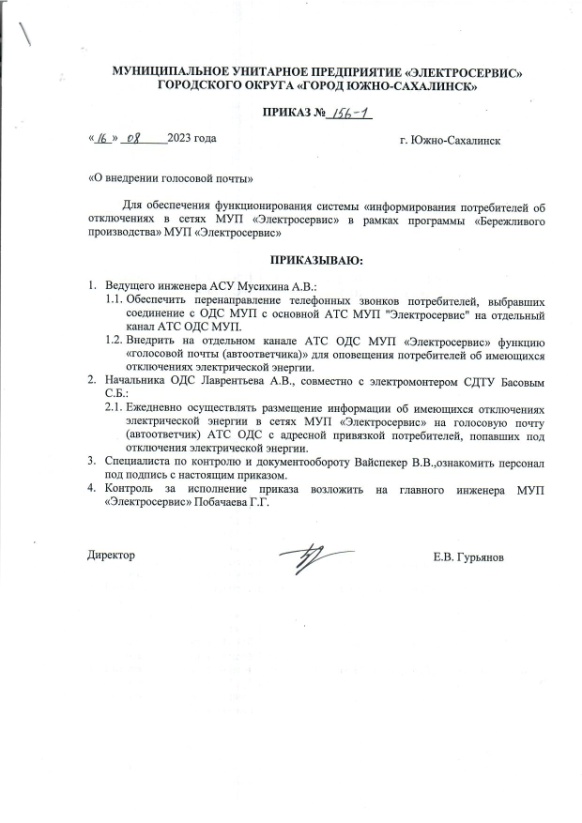 ПРИЛОЖЕНИЯ - ЭФФЕКТ ОТ ВНЕДРЕНИЯ 3 / 3
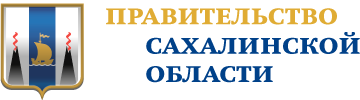 Наименование мероприятия:
Адресная привязка потребителей, попавших под отключения электрической энергии на голосовую почту (автоответчик).

Эффект от мероприятия:
Экономия времени диспетчера ОДС на работу по телефону со сторонними потребителями.
СТАЛО:
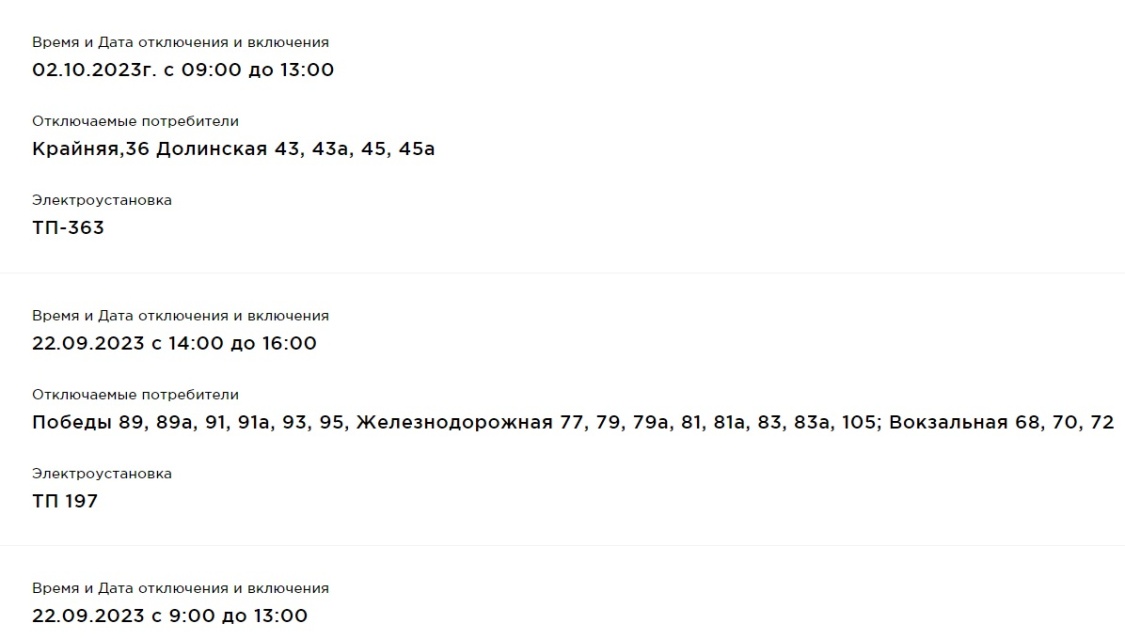 Спасибо за внимание.